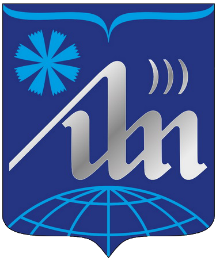 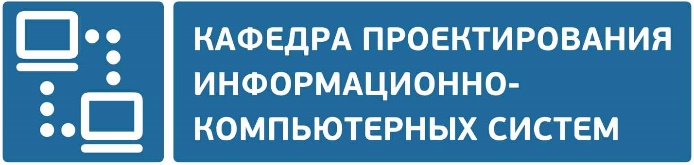 ПРИКЛАДНЫЕ СИСТЕМЫОБРАБОТКИ ДАННЫХ
Поиск оптимальных решений средствами Excel
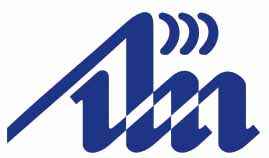 ОПРЕДЕЛЕНИЕ СОСТАВА СПЛАВОВ
Условие
Для получения сплавов А и В используются четыре металла I, II, III и IV, требования к содержанию которых в сплавах А и В приведены в таблице 2.

Таблица 2  Требования к содержанию металлов в задаче определения состава сплавов
Поиск оптимальных решений средствами Excel
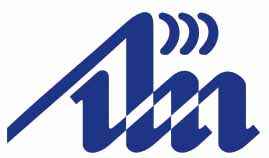 Характеристики и запасы руд, используемых для производства металлов I, II, III и IV, указаны в таблице 3.
 
Таблица 3  Характеристики и запасы руд в задаче об определении состава сплавов
Пусть цена 1 т сплава А равна 200 долларов, а 1 т сплава В — 210 долларов. 
Необходимо максимизировать прибыль от продажи сплавов A и  В.
Поиск оптимальных решений средствами Excel
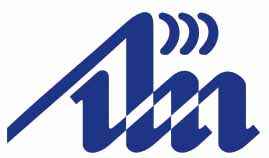 .
Решение
Обозначим через х1A, х2A, х3A, х4A и х1B, х2B, х3B, х4B количество I, II, III и IV металлов, используемых для получения сплавов А и В, соответственно. 
Ко­личество использованной  і-й руды обозначим                        .
Математическая модель:
Необходимо максимизировать:
Поиск оптимальных решений средствами Excel
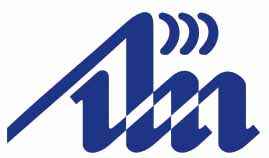 Накладываются ограничения:
на состав сплавов (на основании данных из таблицы 2):
Поиск оптимальных решений средствами Excel
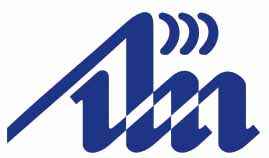 на характеристики и состав руды (на основании данных из таблицы 3):
Поиск оптимальных решений средствами Excel
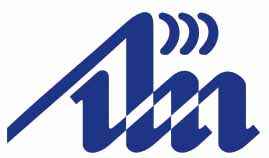 диапазоны использования переменных:
Поиск оптимальных решений средствами Excel
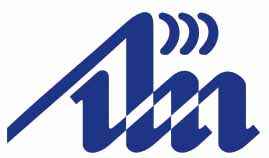 Создадим таблицу в Excel следующего вида:
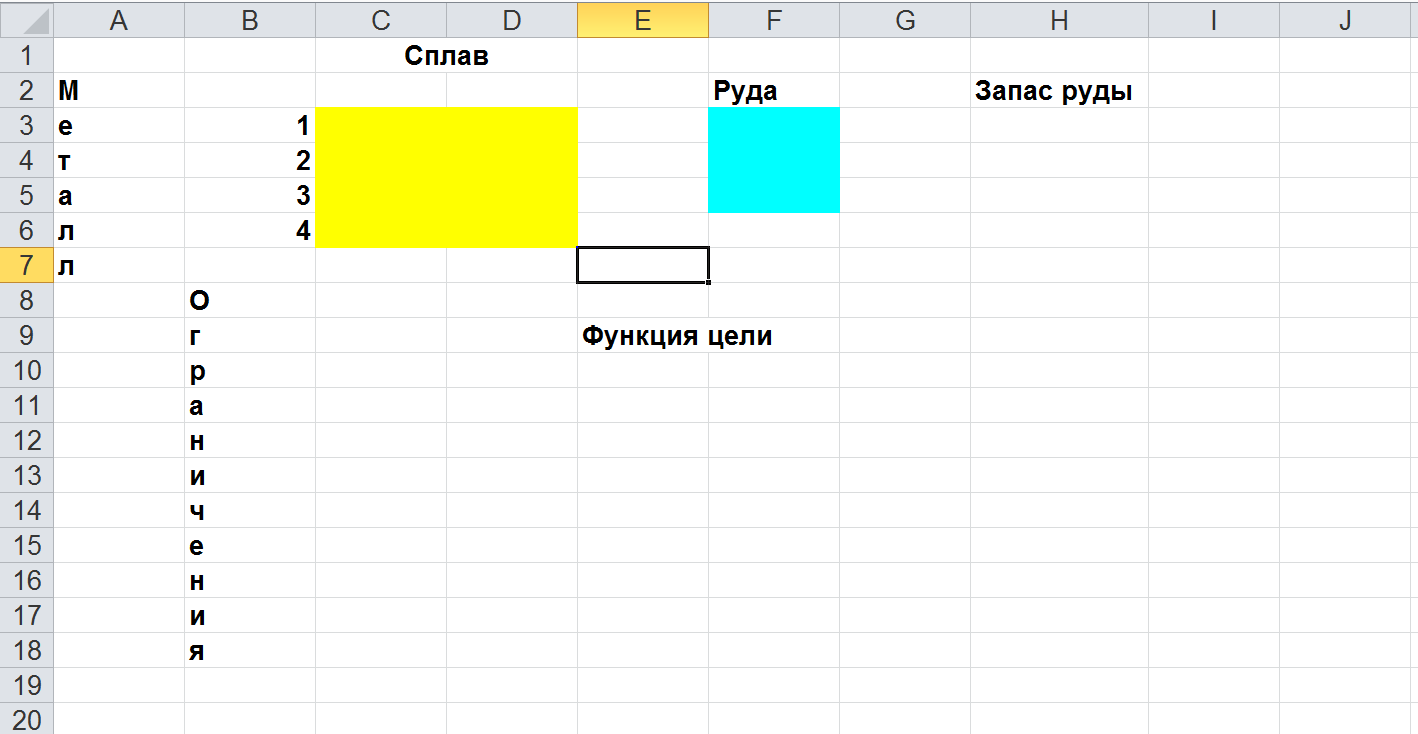 Поиск оптимальных решений средствами Excel
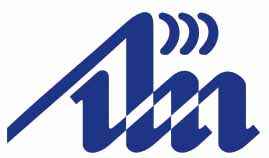 Введем функцию цели в ячейку G9
=200*СУММ(C3:C6)+210*СУММ(D3:D6)-30*F3-40*F4-50*F5
Введем левые части ограничений С8:С17
Поиск оптимальных решений средствами Excel
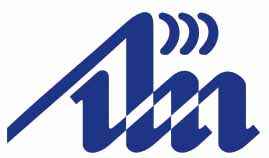 Поиск оптимальных решений средствами Excel
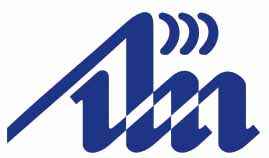 Используя средство «Поиск решения» получим следующий результат:
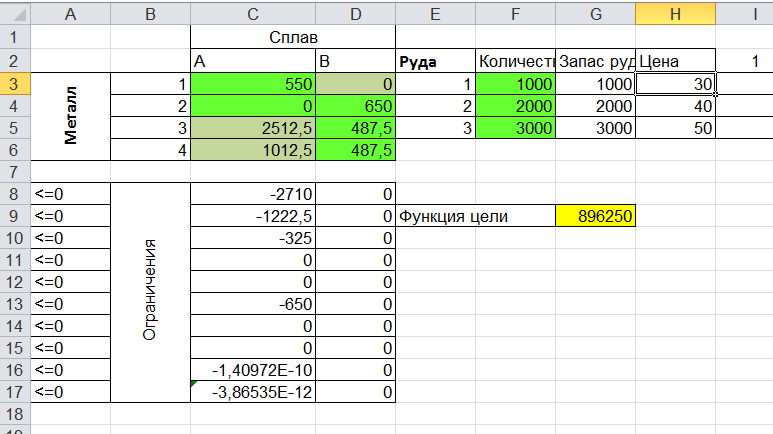 Поиск оптимальных решений средствами Excel
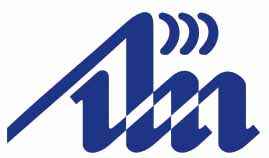 Транспортная задача
Условие
Рассмотрим пример, где используется средство поиска решений. Предположим, что фирма имеет 4 фабрики и 5 центров распределения её товаров. Фабрики фирмы располагаются в Гродно, Бресте, Витебске и Гомеле с производственными возможностями 200, 150, 225, и 175 единиц продукции ежедневно, соответственно. Центры распределения товаров фирмы располагаются в Минске, Могилеве, Киеве, Москве и Санкт-Петербурге с потребностями в 100, 200, 50, 250 и 150 единиц продукции ежедневно, соответственно. Хранение на фабрике единицы продукции, не поставленной в центр распределения, обходится в 0,75 $ в день, а штраф за просроченную поставку единицы продукции заказанной потребителем в центре распределения, но там не находящейся, равен 2,5 $ в день. Стоимость перевозки единицы продукции с фабрик в пункты распределения приведена в таблице 4.
Поиск оптимальных решений средствами Excel
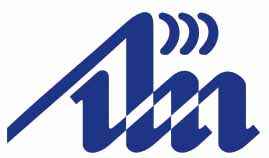 Таблица  4  Транспортные расходы
Необходимо так спланировать перевозки таким образом, чтобы минимизировать суммарные транспортные расходы.
Поиск оптимальных решений средствами Excel
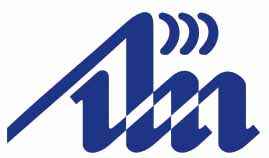 Поскольку данная модель сбалансирована (суммарный объём произведённой продукции равен суммарному объему потребностей в ней), то в этой модели не надо учитывать издержки, связанные с недопоставками продукции. В противном случае в модель нужно было бы ввести:

●В случае перепроизводства – фиктивный пункт распределения, стоимость перевозок единицы продукции, в который предполагается равной стоимости складирования, а объём перевозок –  объёмом складирования излишков продукции на фабриках.

●В случае дефицита – фиктивную фабрику, стоимость перевозок единицы продукции, с которой полагается равной стоимости штрафов за недопоставку продукции, а объём перевозок – объёмам недопоставок продукции в пункты распределения.
Поиск оптимальных решений средствами Excel
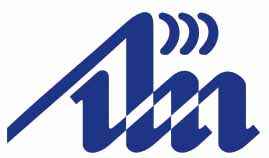 Построим математическую модель. 
Неизвестными в данной задаче являются объёмы перевозок. Пусть xij – объём перевозок с i-й  фабрики в j-й центр распределения. Функция цели – это суммарные транспортные расходы, т.е.
где cij – стоимость перевозки единицы продукции с i-й фабрики в j-й центр распределения.
Неизвестные в данной задаче должны удовлетворять следующим ограничениям:
− объёмы перевозок не могут быть отрицательными;
− так как модель сбалансирована, то вся продукция должна быть вывезена с фабрик, а потребности всех центров распределения должны быть полностью удовлетворены.
Поиск оптимальных решений средствами Excel
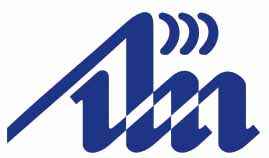 В результате имеем следующую модель:
Необходимо минимизировать:
при ограничениях:
где – объём производства на i-й фабрике, спрос в j-м центре распределения.
Поиск оптимальных решений средствами Excel
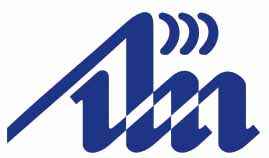 Создадим таблицу следующего вида:
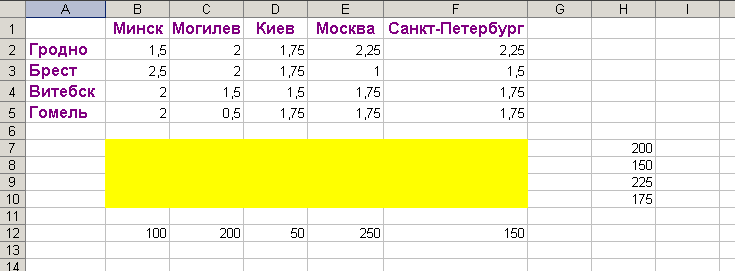 Данная задача является сбалансированной.
В ячейки B2:F5 введены стоимости перевозок. Ячейки B7:F10 отведены под значения неизвестных (объёмы перевозок). В ячейки H7:H10 введены объёмы производства на фабриках, а в ячейки B12:F12 введена потребность в продукции в пунктах распределения. 
В ячейку G12 введена целевая функция
Поиск оптимальных решений средствами Excel
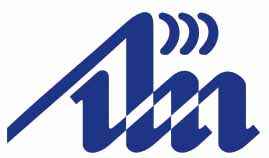 Целевая функция
В ячейки B11:F11 введены формулы, определяющие объём продукции, ввозимой в центры распределения.
Поиск оптимальных решений средствами Excel
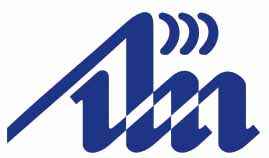 В ячейки G7:G10 введены формулы, вычисляющие объём продукции, вывозимой с фабрик.
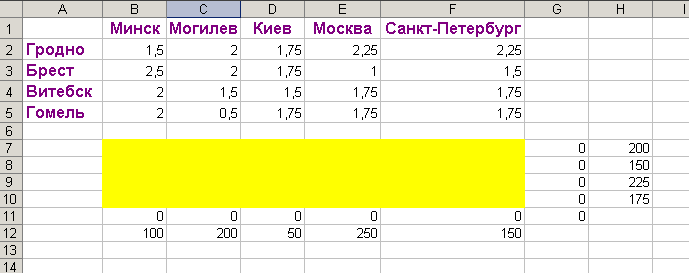 Промежуточные результаты решения транспортной задачи
Поиск оптимальных решений средствами Excel
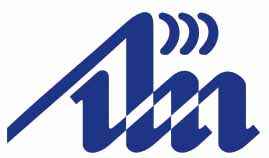 Фрагмент диалогового окна Поиск решения для транспортной задачи
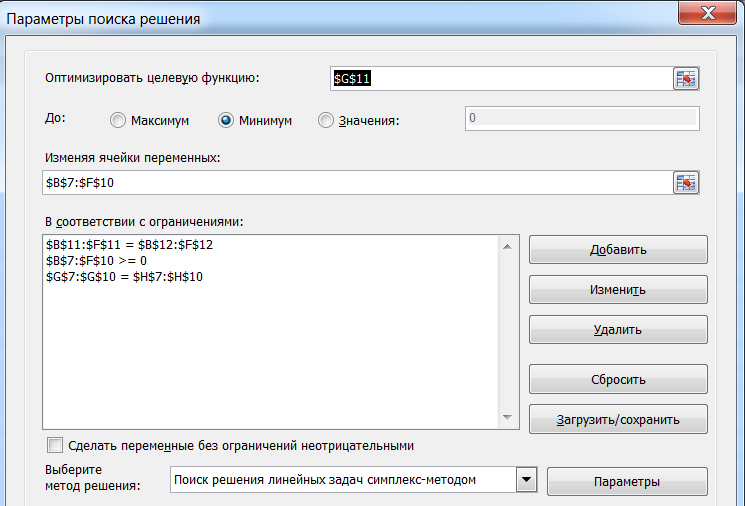 Для линейных задач используется симплекс-метод
Поиск оптимальных решений средствами Excel
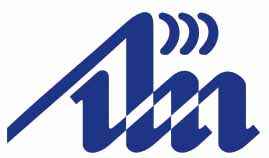 Фрагмент диалогового окна Параметры
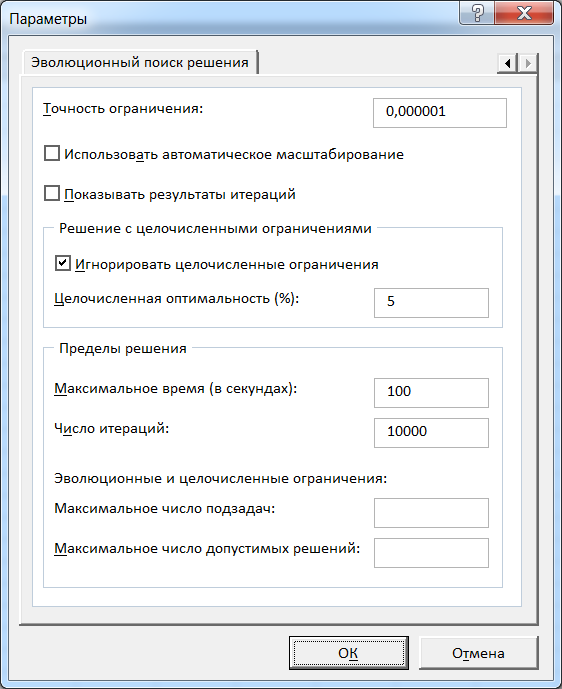 Поиск оптимальных решений средствами Excel
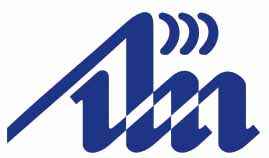 Оптимальное решение транспортной задачи
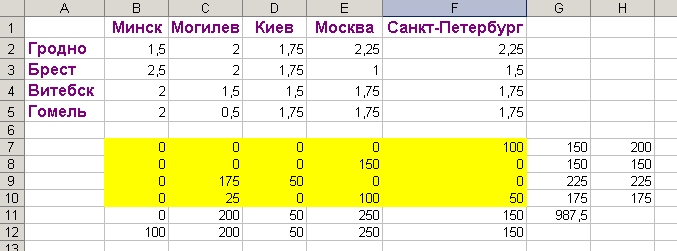